Constraint Satisfaction
CSD 15-780:	Graduate Artificial Intelligence
Instructors:	Zico Kolter and Zack Rubinstein
TA:	Vittorio Perera
1
Constraint satisfaction problems
A constraint satisfaction problem (CSP): 	   A set of variables X1…Xn, and a set of constraints C1…Cm.  Each variable Xi has a domain Di of possible values.
A solution to a CSP: a complete assignment to all variables that satisfies all the constraints.
Representation of constraints as predicates.
Visualizing a CSP as a constraint graph.
2
Example: Map coloring
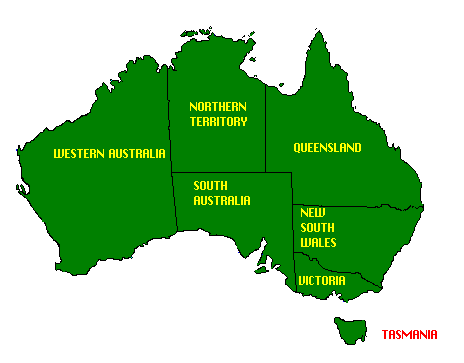 NT
Q
WA
SA
NSW
V
T
3
Finite vs. infinite domains
Finite domains: 8-queens, matching, cryptarithmetic, job assignment
Infinite domains: job scheduling
Cannot enumerate all possibilities
Need a constraint language:		StartJob1 + 5 ≤ StartJob3
4
Solving CSPs using search
Initial state: the empty assignment
Successor function: a value can be assigned to any variable as long as no constraint is violated.
Goal test: the current assignment is complete.
Path cost: a constant cost for every step.
5
High-order constraints
T W O
 + T W O
F O U R
F
T
U
W
R
O
O + O = R + 10•X1
X1 + W + W = U + 10•X2
X2 + T + T = O + 10•X3
X3 = F
alldiff(F,T,U,W,R,O)
X3
X2
X1
6
Constraint optimization
Representing preferences versus absolute constraints.
Constraint optimization is generally more complicated.
Can be solved using local search techniques.
Hard to find optimal solutions.
7
Commutativity
Naïve application of search to CSPs:
Branching factor is n•d at the top level, then (n-1)d, and so on for n levels.
The tree has n!•dn leaves, even though there are only dn possible complete assignments!
Naïve formulation ignores commutativity of all CSPs.  Solution: consider a single variable at each depth of the tree.
8
Part of the map-coloring search tree
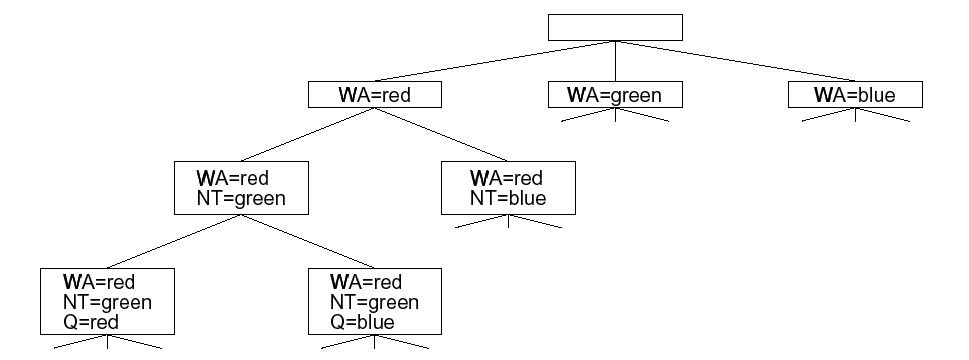 9
Simple backtracking
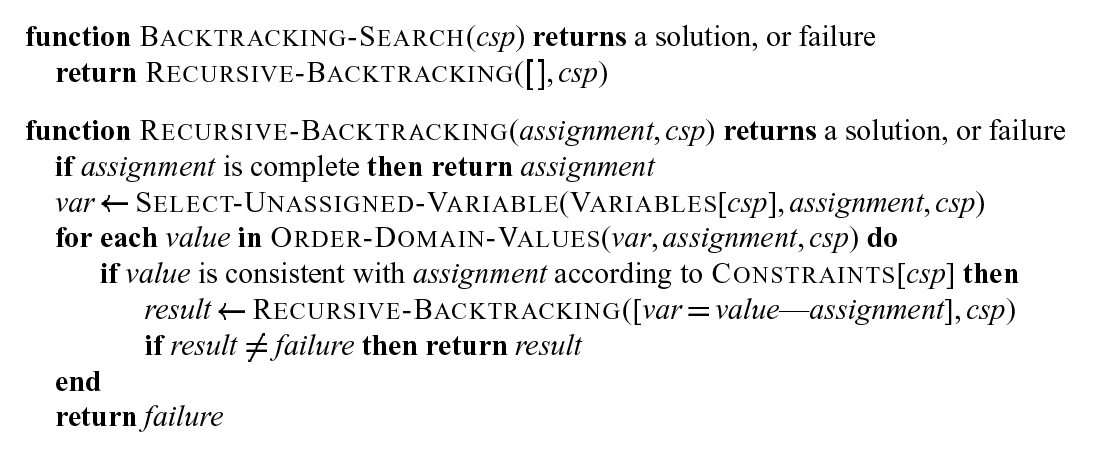 10
Heuristics that can help
Key questions:
Which variable should be assigned next and in what order should the values be tried?
What are the implications of the current variable assignments for the other unassigned variables?
When a path fails, can the search avoid repeating this failure in subsequent paths?
11
Variable and value ordering
Variable ordering
The most-constrained-variable heuristic	(has the fewest “legal” values)
The most-constraining-variable heuristic (involved in largest number of constraints)
Value ordering
The least-constraining-value heuristic   	(rules out the fewest choices for neighboring vars)
12
Constraint propagation
Reduce the branching factor by deleting values that are not consistent with the values of the assigned variables.
Forward checking: a simple kind of propagation
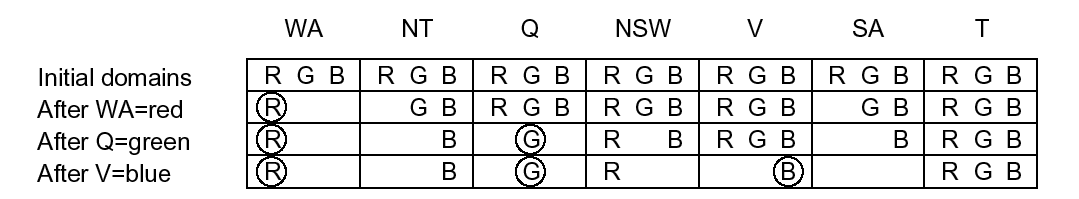 13
Arc consistency
An arc from X to Y in the constraint graph is consistent if, for every value of X, there is some value of Y that is consistent with X.
Can detect more inconsistencies than forward checking.
Can be applied as a preprocessing step before search or as a propagation step after each assignment during search.
Process must be applied repeatedly until no more inconsistencies remain. Why?
14
AC-3 Arc Consistency Algorithm
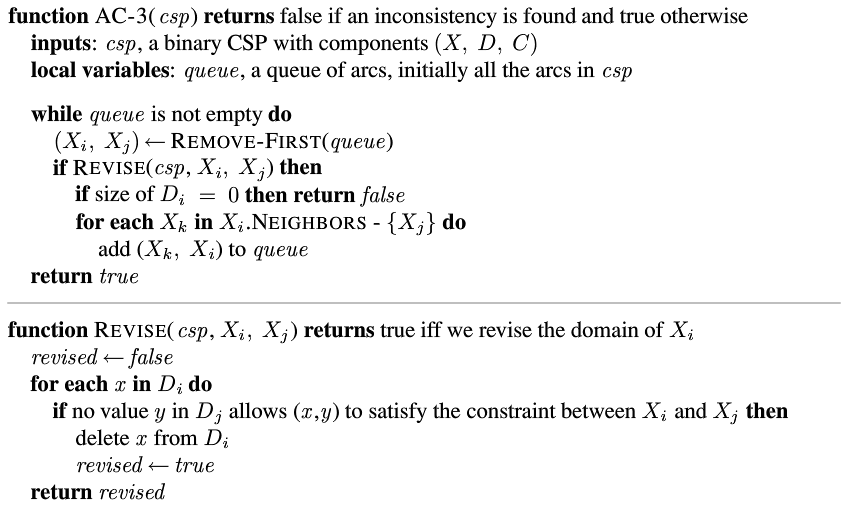 15
Complexity of arc consistency
A binary CSP has at most O(n2) arcs
Each arc (XY) can only be inserted on the agenda d times because at most d values of Y can be deleted.
Checking consistency of an arc can be done in O(d2) time.
Worst case time complexity is: O(n2d3).
16
K-consistency
A graph is k-consistent if, for any set of k variables, there is always a consistent value for the kth variable given any consistent partial assignment for the other k-1 variables.
A graph is strongly k-consistent if it is 		    i-consistent for i = 1..k.
Higher forms of consistency offer stronger forms of constraint propagation.
Specialized algorithms for resource constraints, bounds constraints, etc.
17
Intelligent backtracking
Chronological backtracking: always backtrack to most recent assignment. Not efficient!
Conflict set: A set of variables that caused the failure.
Backjumping: backtrack to the most recent variable assignment in the conflict set.
Simple modification of BACKTRACKING-SEARCH.
Every branch pruned by backjumping is also pruned by forward checking!
Conflict-directed backjumping: better definition of conflict sets leads to better performance.
18
Local search for CSPs
Start state is some assignment of values to variables that may violate some constraints.
Successor state: change value of one variable.
Use heuristic repair methods to reduce the number of conflicts (iterative improvement).
The min-conflicts heuristic: choose a value for a variable that minimizes the number of remaining conflicts.
Can solve the million-queens problem in an average of 50 steps!
19
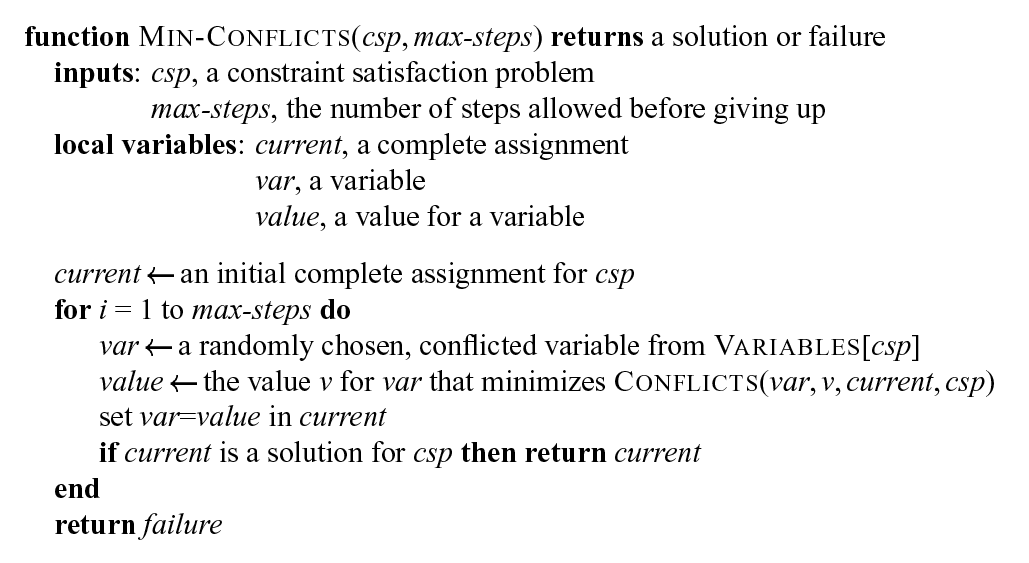 20
Example of min-conflicts
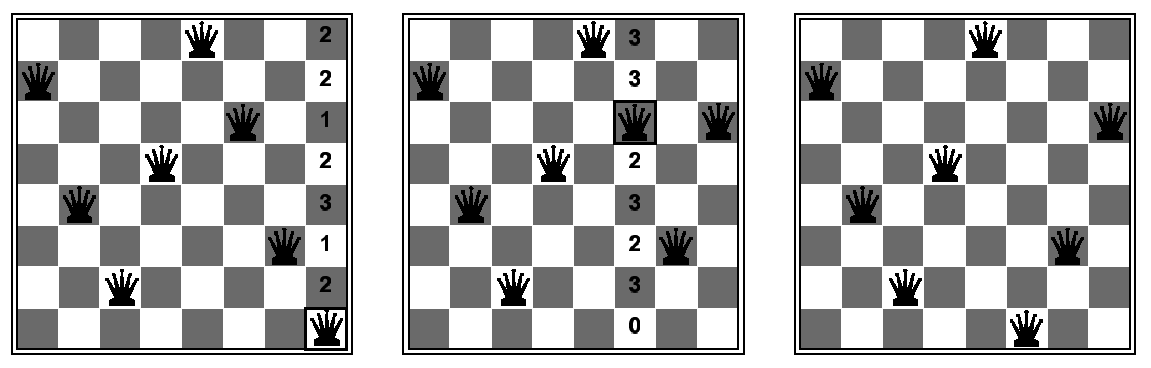 A two-step solution of an 8-queens problem.  The number of remaining conflicts for each new position of the selected queen is shown. Algorithm moves the queen to the min-conflict square, breaking ties randomly.
21
Scheduling Example
A process consists of a set of tasks that are constrained into a partial order by temporal precedence constraints.
Each task can be accomplished using a set of resources.  There may be multiple sets of resources that can satisfy the task.
The problem is to schedule the tasks in such a way as to limit the amount of delay caused by the lack of resource availability.
22
Scheduling Example (cont.)
Variables:  tasks
Values: resource assignments
General algorithm:
Do critical path analysis
Choose task to schedule using variable-ordering heuristic.
Generate possible reservation assignments
This step is needed to account for the domain being so large (not quite continuous but close).
Select reservation assignment using value-ordering heuristic
23
Scheduling Example (cont.)
In general, different heuristics result in different schedules.
Still, cannot not guarantee quality in schedule.  It depends on the individual problem.
Not all solutions are possible – what do you do?
Backtrack
Relax termination condition by allowing delay to be introduced.
24
Blackboard Systems
Based on a “brainstorming experts” analogy
Experts work as a team to “brainstorm” a solution to a problem, using a large blackboard as the workplace for cooperatively developing the solution
Problem specifications are written onto the blackboard
Experts all watch the blackboard, contributing their expertise (on the blackboard) when possible
AI Systems Using BB
Hearsay II and III – Speech understanding 
HASP – Interpretation of sonar signals
AGE – Generalized HASP architecture
OPM – Opportunistic Planner
BB1- Generalized OPM
GBBOpen – BB Framework
26
Blackboard Applications
Some blackboard and blackboard-like systems include
GEST (Georgia Tech Research Institute)
really a hierarchical rule-based shell
HCVM (FMC & Cimflex Teknowledge)
BB1-like architecture with control-flow short cuts to avoid some of BB1’s overhead
RT-1 (FMC)
another BB1-like architecture with short cuts
Erasmus (Boeing)
a meta-architecture built on top of BBB (Boeing’s BB1-like architecture), UMass GBB, or GBB
ATOME (CRIN/INRIA-Lorraine, Franc)
another BB1-like architecture with control extensions
Blackboard Applications
DVMT (UMass, UMass GBB)
Vehicle monitoring task used to model issues in DAI
Protean (Stanford, BB1)
Identify family of solution-borne 3D protein structures from NMR data
PBA (FMC/Teknowledge, RT-1)
Real-time monitoring and control of phosphorus manufacturing
Pilot’s Associate (various, UMass GBB, GBB, home-brew)
Enhance situational awareness and decision-making support for pilots in advanced fighter aircraft
Early Blackboard Applications
CIM EX (Boeing, UMass GBB)
Pilot’s-associate-like domain with emphasis on smart interface management (PVI)
Macro (Rockwell & Stanford, UMass GBB)
Control of carbon-carbon-composite pyrolysis
SARGE (TI, UMass GBB, GBB) 
Develop, evaluate, and refine tactical decision aids
Guardian (Stanford, BB1)
Intensive-care patient monitoring
Intelligent Tutor (FMC, BB1)
Dynamic planning of instructional-material presentation
Blackboard Applications
Address-block recognition (SUNY Buffalo)
On-line network maintenance and diagnosis (Framentec, France)
Model-based diagnostic reasoning (MIT, Tektronix)
Pseike robot-control architecture (Purdue)
Weather prediction (Toronto)
Telecommunications-network management (Neher Labs, The Netherlands)
Human-interface tool suite (MCC)
Blackboard-System Application Areas
Sensory interpretation
Design and layout
Process control
Planning and scheduling
Computer vision
Knowledge-based simulation
Command and control
Symbolic learning
Case-based reasoning
Data fusion
Knowledge-based instruction
What is a Blackboard System?
A simple problem-solving concept
Knowledge modules interacting via a shared database
Extremely subtle and open-ended in realization
Will detail these issues
Begin by contrasting with rule-based systems
Many similarities
both approaches were conceived about the same time
both have notion of anonymous invocation
E=mc2
Eat at Joe’s
`(first ,b)
Module A
Module B
Module C
Module D
Module E
Rule-Based Systems
Characteristics
Control implicit in rule ordering
Strong dependency between inference engine and knowledge base
Unstructured working memory
Lots of rules
Fine-grained control
Most working-memory changes are significant
Inference
Engine
Knowledge Base
(Rules)
Working
Memory
Blackboard Systems
Characteristics
Explicit flexible control
separate from KB
Multiple inference engines and KB representations
Structured working memory (blackboard)
A few knowledge sources
Large-grained control
Many blackboard changes are not immediately significant
WM (internal)
Inference
Engine
Knowledge Base
Control Shell
Blackboard
Knowledge
Sources
Knowledge
Sources
Knowledge
Sources
Knowledge
Sources
Blackboard System Components
Knowledge Sources (KSs)
software specialists; each providing expertise needed by the application
The Blackboard
shared repository of problems, partial solutions, suggestions, recommendations, and contributed information
Control Shell
controls the flow of problem-solving activity in the application
Control
Shell
Blackboard
Blackboard-System Operation
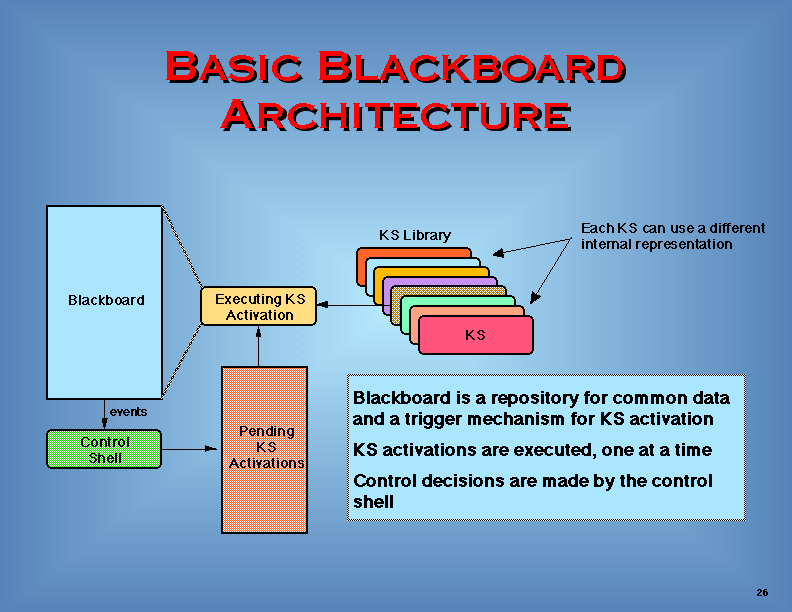 Characteristics of a Blackboard System
Large-grained cooperating knowledge source (KS) problem-solving model
KSs can use diverse internal problem-solving representations and implementations
KSs interact anonymously using shared global database called the blackboard
Blackboard serves as communication medium and buffer
Blackboard serves as community memory of data, results, and control information
Blackboard serves as KS trigger mechanism
Opportunistic problem solving directed by explicit control component
Separate from individual “domain” KSs
Large-grained control of KS executions
Additional Characteristics
No consensus, but often present!
Solution is generated incrementally
Multiple levels of abstraction
Structured blackboard
beyond level partitioning
Competing hypotheses problem-solving representation
Blackboard used for control information
Reflexive control implemented using blackboard system
Multiple KS representations
many classic “blackboard systems” support only a single KS representation
actually partitioned rule-based systems
we won’t consider them as true blackboard systems
Communicating Modules
Data-flow-systems design
identify functional modules
connect them according to communication paths
Advantages
simple, predictable organization
Disadvantages
static processing paths
direct interaction (changes in functional modules requires redesign)
leads to “private” interaction protocols that make interoperability difficult
Blackboard Systems
Blackboard-systems design
identify functional modules, blackboard structure, and objects
add control strategies as needed
Advantages
dynamic processing paths 
adapt to situation
indirect interaction
allows transparent reorganization
“public” representation 
allows other modules, development/monitoring tools, and control components to access communications
blackboard serves as repository
Disadvantages
more complex system infrastructure is needed
Advantages of Blackboard Systems
Modularity
KSs can be developed independently
KSs can have been developed long before the blackboard-system application itself
Integration
KSs can use widely differing approaches, representations, programming languages
KSs can use diverse hardware--locally or remotely
Extensibility
New KSs can be added easily
Existing KSs can be upgraded to new versions
Advantages of Blackboard Systems
Reusability
KSs that provide expertise to one application can be redeployed in new applications
Strategic control
Determines where the application expends its resources
Important when
The number of KSs grows
KSs have overlapping capabilities
Why Use a Blackboard System?
When multilevel reasoning or flexible, dynamic control is required
The original AI focus
When heterogeneous problem-solving representations and expertise must be integrated
Including integration of legacy applications
When many developers are involved
Large-grained anonymous modularity is important for design, implementation and maintenance
“metaprogramming”
Development Strategy Overview
Initial design
Determine blackboard structure
Determine blackboard objects and their attributes
The interaction “ontology” for the system
Identify KSs
Legacy and to be written
Sanity check
Match KS interactions with blackboard structure and objects
Prototyping
Prototype new KSs
Interface legacy KSs
Combine KSs to test interactions
Development Strategy Overview
Adding control
Develop control knowledge and appropriate control strategies
Test the application
Perform performance tuning
Hearsay-II: The original BB system
Overview
Who: Carnegie Mellon University
When: 1975-1977
Domain: Connected speech recognition
database retrieval
Goals:
1000 word vocabulary, speaker trained, silent environment
90% functionally accurate interpretations
1/10th real time with a single processor
hoped to use multiprocessing to achieve real-time performance
Characteristics:
15 KSs (C1 configuration), 12-13 (C2 configuration)
Hearsay-II: Architectural Requirements
Reduce search combinatorics using abstraction
Opportunistic application of diverse knowledge
Compensate for unreliable sensor data by incremental application of constraints
Apply diverse knowledge intelligently, without a known problem-solving algorithm
Support multiple system builders via modularization
Support system experimentation and evolution 
based on experience using the system
Support high-performance problem solving 
using procedural knowledge
Support parallelism
Hearsay-II: Levels and KSs
Database Interface
PREDICT
STOP
SEMANT
Phrase
WORD-SEQ-CTL
CONCAT
PARSE
Word-sequence
WORD-CTL
WORD-SEQ
VERIFY
Word
RPOL
MOW
Syllable
POM
Segment
SEG
Parameter
time
Hearsay-II: KSs
SEG: digitizes the signal
POM: synthesizes syllable-class hypotheses
MOW: synthesizes word hypotheses
WORD-SEQ: synthesizes word-sequence hypotheses
PARSE: synthesizes a phrase
PREDICT: predicts all possible words before or after a phrase
VERIFY: checks the consistency between segments and paired words in a phrase
CONCAT: creates a phrase from verified phrase predictions
Hearsay-II: KSs
WORD-CTL: controls the behavior of MOW
WORD-SEQ-CTL: controls the behavior of WORD-SEQ
RPOL: rates the credibility of new or modified hypotheses
STOP: decides when to halt processing and attempt an answer
SEMANT: generates the answer when STOP gives the go ahead
Output context
Output context
New hypothesis
Existing hypothesis
Stimulus unit
Input context
Input context
Hearsay-II: Synthesis Actions
Hearsay-II: Precondition-Action Model
KSs had two components
Precondition procedure
determines activation status
estimates behavior of action procedure
Action procedure
did the real work
Stimulus/response frame
Held state computed by precondition procedure for use by action procedure
Could be invalidated if stimulus context changed
Precondition
Procedure
S/R
Frame
Action
Procedure
Hearsay-II: Scheduling Criteria
Attempted a linear combination of scheduling criteria:
quality of KS input data
importance of KS input data
estimated quality of KS output data
estimated importance of KS output data
quality of KS knowledge
KS performance
estimated global benefit of KS output data
Linear combination approach (with manual learning) failed
scheduling needed to be context sensitive
Hearsay-II: Summary
Main contributions
The original blackboard system
The cooperating KS problem-solving model
The competing hypotheses representation
The precondition/action KS model
Identification of important scheduling criteria
Development of numerous programming “tricks” that were precursors to later advances in blackboard architectures
Weaknesses
Complex and ill structured
due to numerous changes and advancements during its development
many important aspects buried in code and literature
Designing the Blackboard and Units
Blackboard structure
What blackboards and spaces are appropriate?
How should the blackboards and spaces be organized?
An issue of representational convenience and personal style
similar to choosing a directory structure for files
Blackboard objects
What information needs to be represented on the blackboard?
What is an appropriate “shared” language among KSs?
Does the application have natural objects associated with it?
Can use standard object-oriented design methodologies
Identifying KSs
What processing activities need to be performed?
Functional modularity
Are there obvious partitions of the activities based on diverse types of processing?
Processing modularity
Are there obvious partitions based on representation choices?
Representational modularity
Are there choices in what processing should be applied?
Control modularity
Identifying KSs
Are there specific hardware requirements for any of the processing?
Implementational modularity
What input/output data is needed?
Data modularity
Defining KSs
What will trigger each KS?
On what spaces will each KS look for input objects?
What attributes will it use?
What assumptions are made about those attributes?
What criteria are required for KS activation?
How complete must the input be?
Where will the KS create/modify objects?
What attributes will be initialized/modified?
Analyzing KS Interactions
Review the KS specifications to insure that
Some KS or other activity will trigger each KS
All important events trigger at least one KS
make certain all created/modified objects have the potential to be used by some KS
Make certain something starts processing
an initial KS or event
Make certain something will stop the processing when appropriate
continuous versus “once-only” applications
Use the KS specifications to begin coding KSs
Coding
Assign coding of
Each KS
Blackboard structure and unit definitions (infrastructure support)
Control strategies (when needed)
KS modularity is advantageous for concurrent, team coding
Assign domain experts to develop KSs
unless KSs already exist
Develop each KS according to the specifications
any changes affecting the interface specifications must be relayed to the other KS writers and infrastructure builders
Test each KS in isolation using test data
Coding
KS modularity is advantageous for evolutionary prototyping and development
Use developers to simulate KSs via simple interactive stub
Use canned solution to simple testbed problem
Use simple (less complete, lower quality) approach until full KS can be developed
Bringing It All Together
Combine all the KSs in order to get the system to “turn over”
Be alert for
Lack of progress due to missing triggers or activation decisions
Cycles without progress (or with trivial progress)
Missed stop conditions
KS errors or poor output decisions
At this point, there is little strategic control
Watch for
Poor choice of what to do next
it would have been better to be working elsewhere
Poor choice of KS to work next
work is fine, but a better KS exists to do it
Adding Control
Consider what control knowledge exists for the application
Consider what control problems (lack of focus) have been encountered
Separate KS-specific control knowledge from generic and application-wide control knowledge
KS-specific control knowledge should be bundled with the KS
Choose a control approach (control shell)
Implement and test the control approach and knowledge
Adding Control
Two levels of control
Sufficient control to get the job done
generally easy
Optimized control to get the job done most effectively
potentially much harder
Recommendation
Use the simplest control approach and knowledge that will get the job done
There is a tendency to over-complicate control activities without evidence of need
Performance Tuning
Performance can be significantly improved by
Measuring what is occurring
Analyzing how performance can be improved
Implementing the improvements
need a flexible blackboard framework to easily implement the improvements
GBBOpen provides metering an mechanisms to easily tune an application
Concentrate on individual KSs
Majority of execution time is spent in KSs
GBBOpen metering indicates which KSs have the biggest impact on performance
Don’t neglect the blackboard
Retrieval patterns and performance easily monitored and changed in GBBOpen.